BUSINESS 101
Evaluate a Business Idea
2025
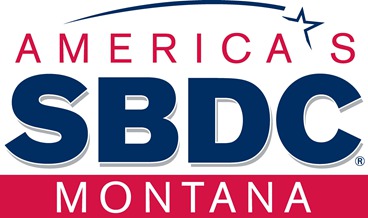 Guiding Montana Businesses to Success
Funded in part through a Cooperative Agreement with the U.S. Small Business Administration.
Workshop Agenda
About The SBDC
The Montana Small Business Development Center (SBDC) Network is a partnership between the Montana Department of Commerce, the U.S. Small Business Administration and regional economic development organizations and institutions of higher education. The network of ten centers is strategically positioned throughout the state and offers free, confidential counseling and free or low-cost training to both existing and start-up businesses.
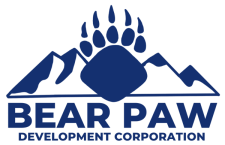 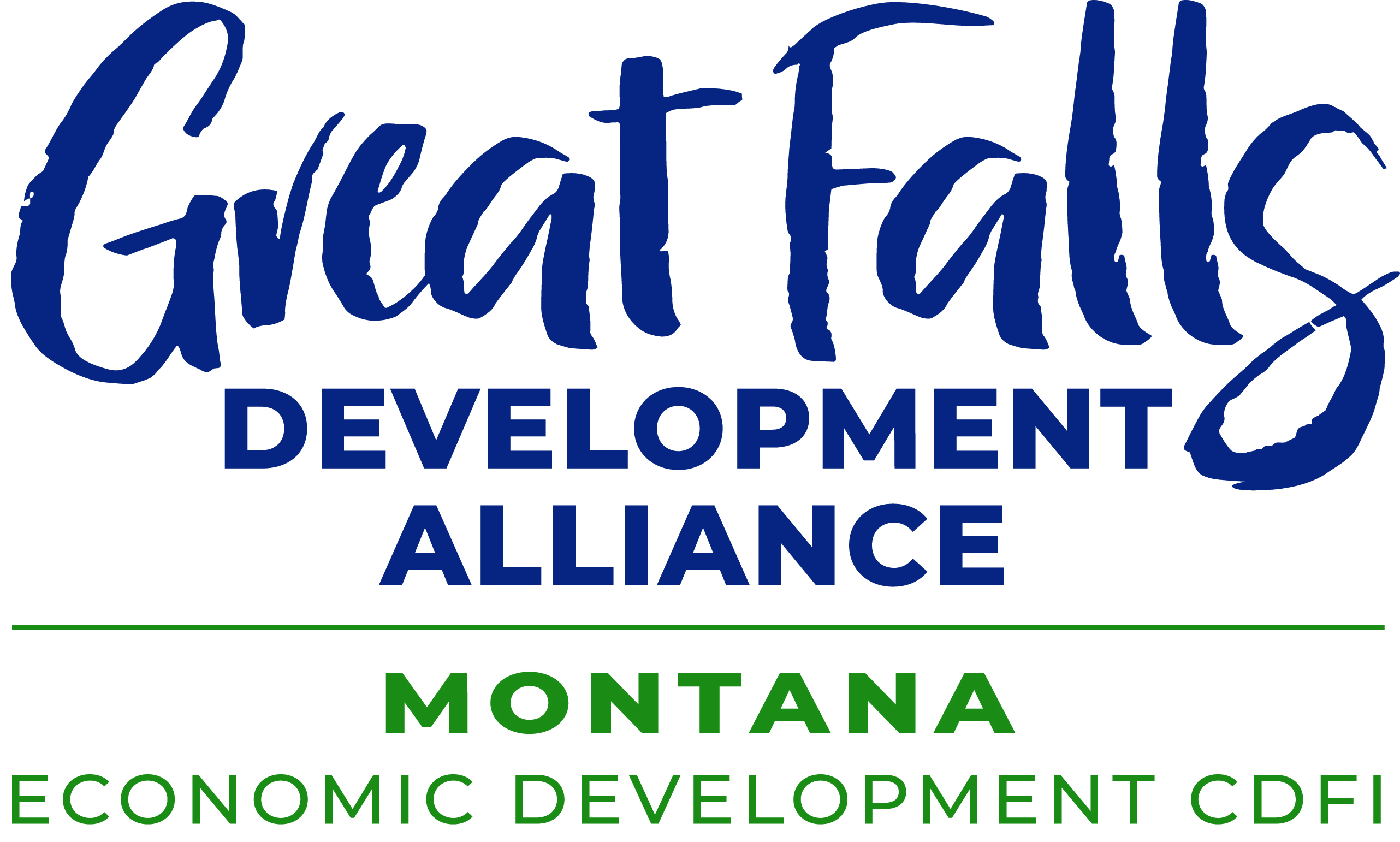 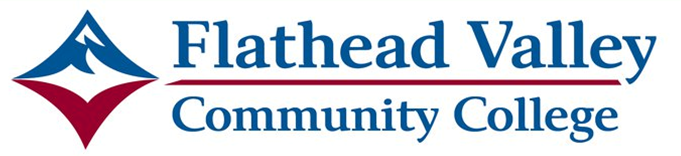 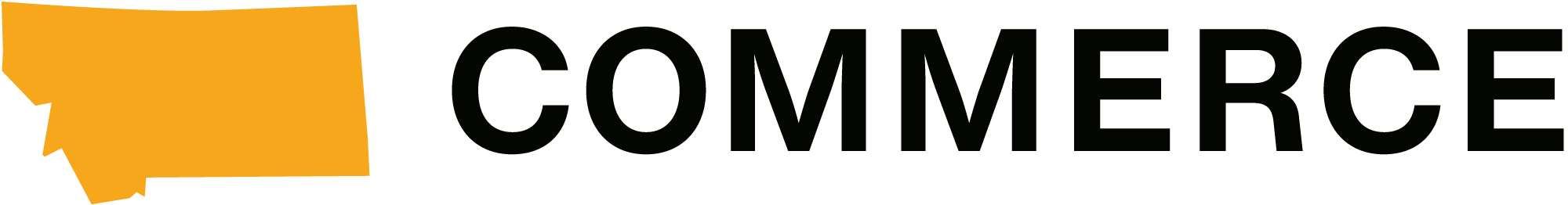 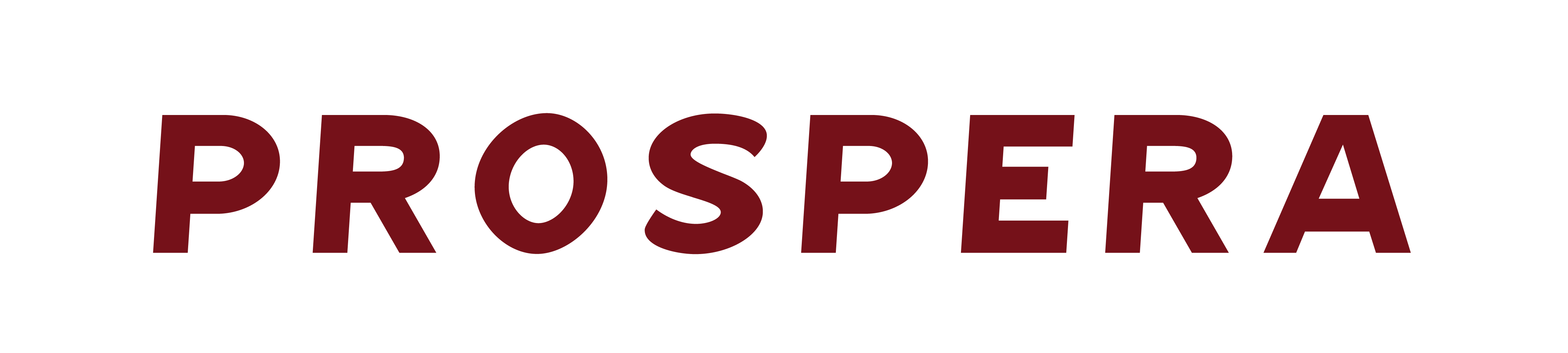 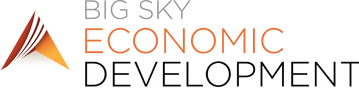 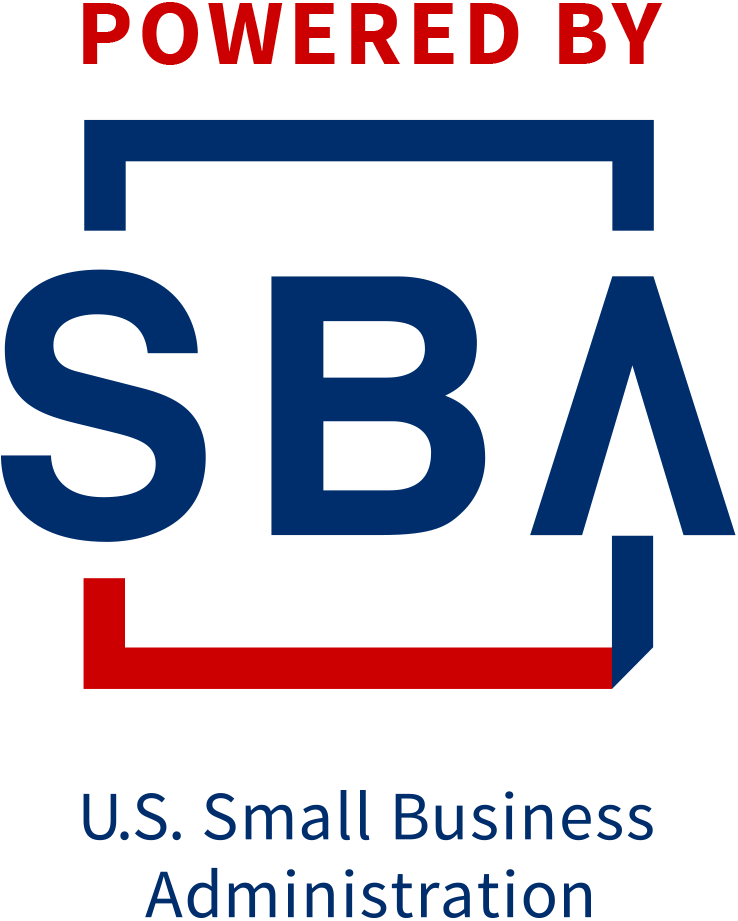 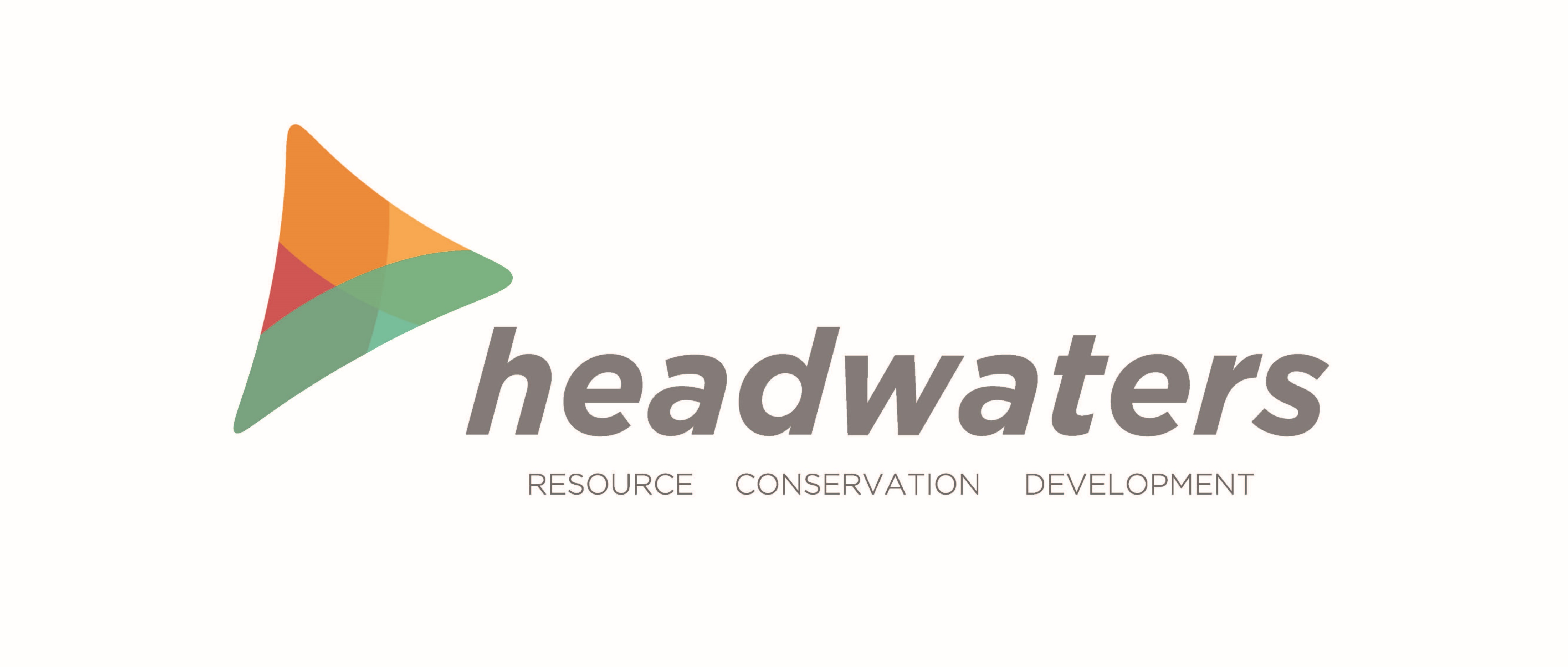 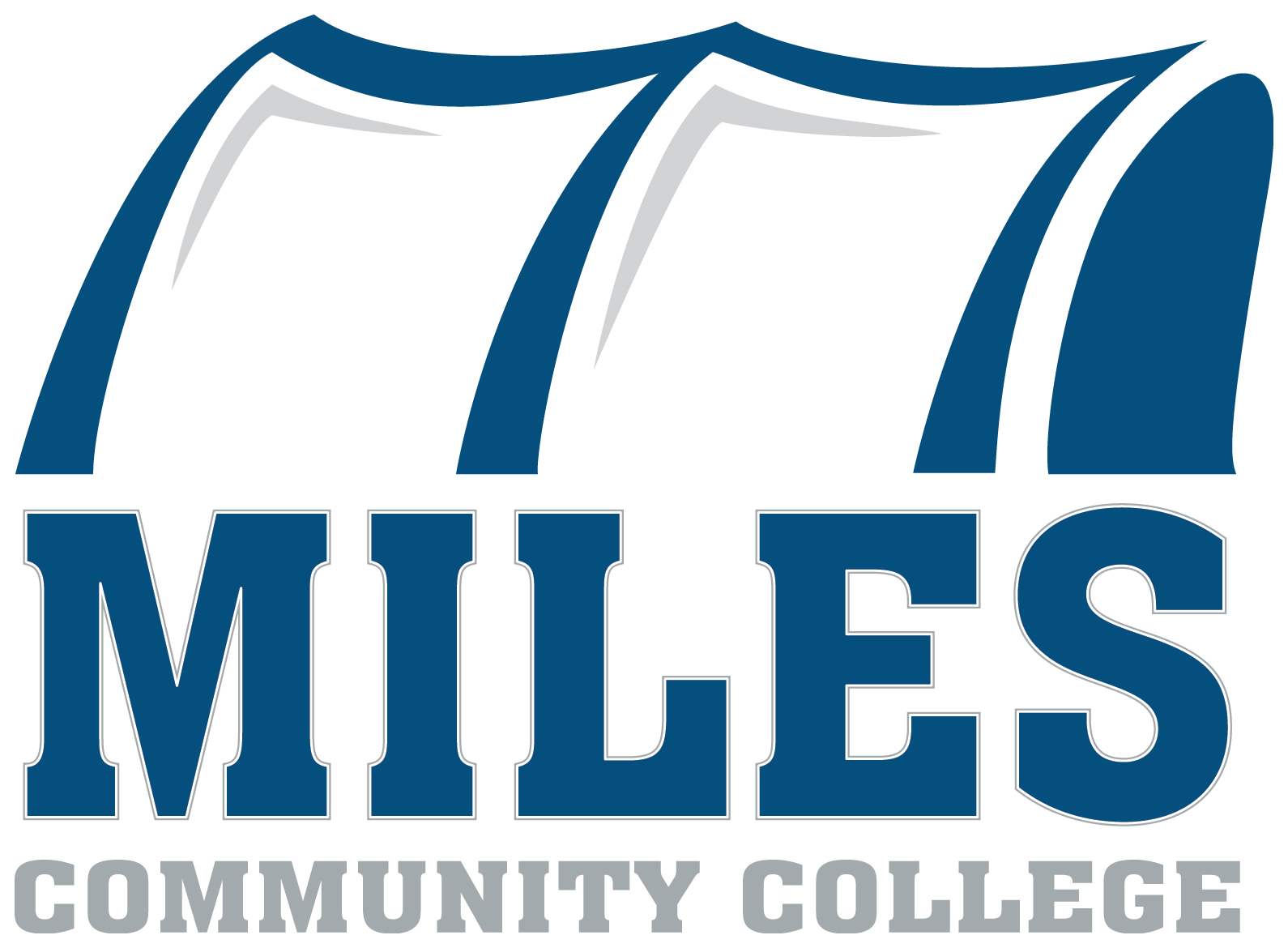 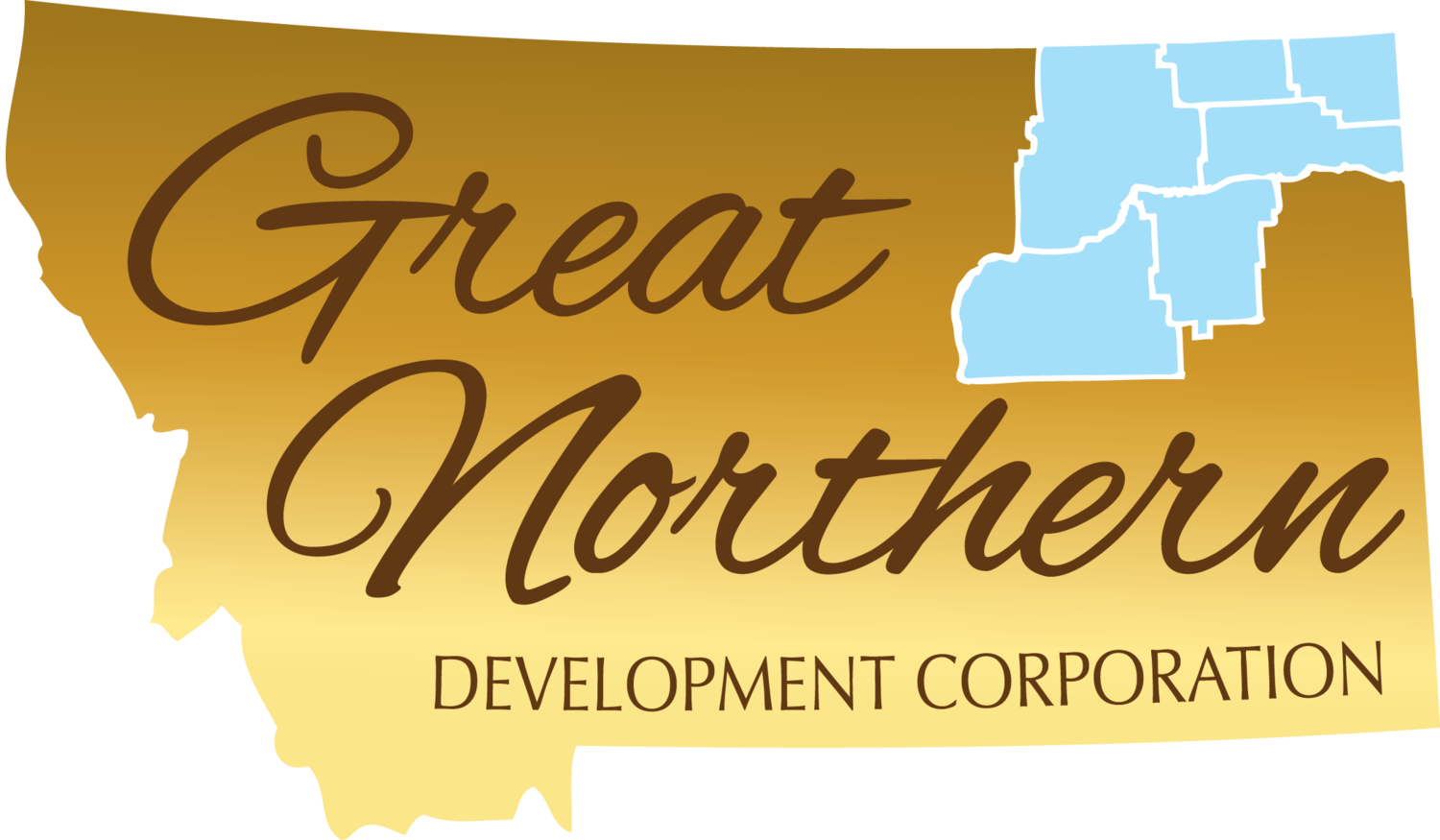 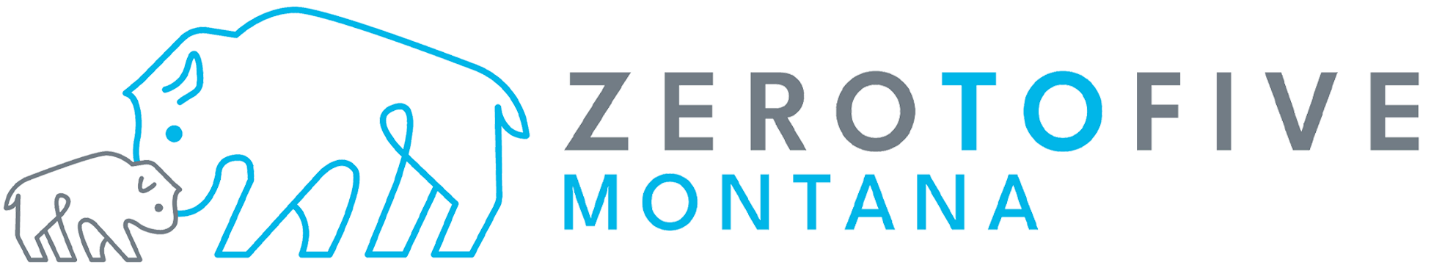 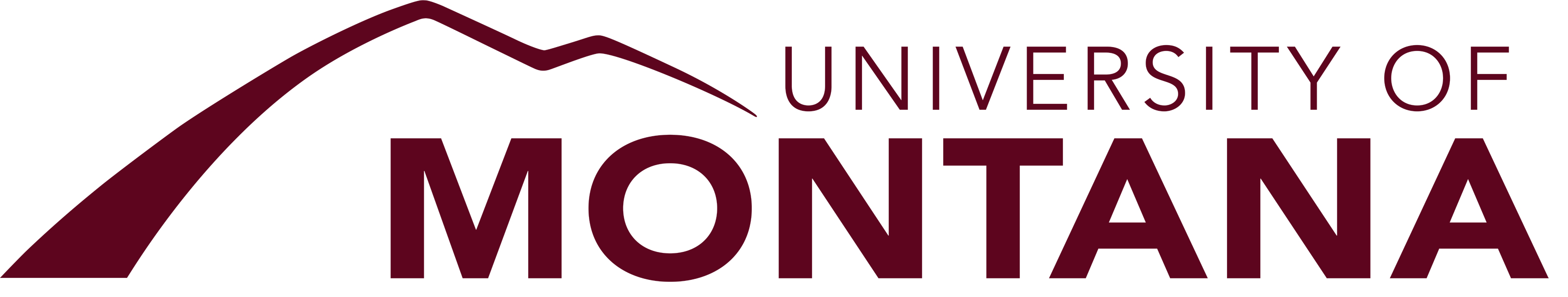 SBDC Mission & Vision
Self-Analysis
Is this the right business for you?
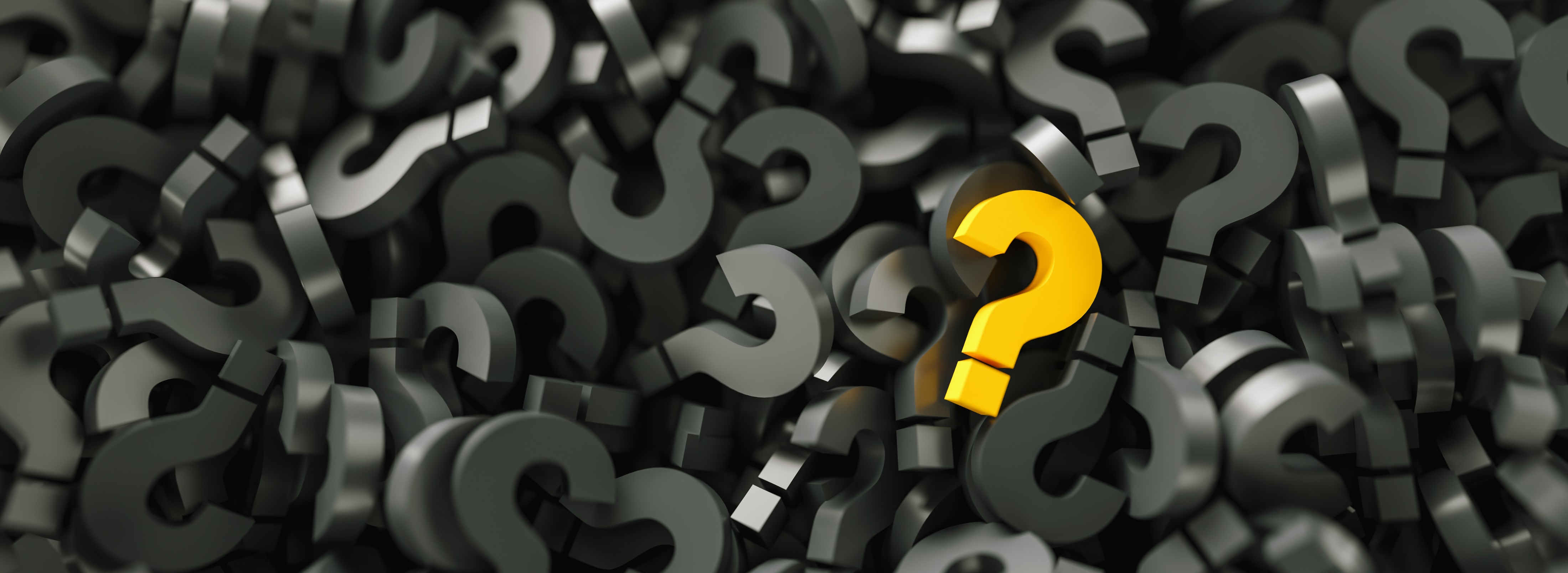 Classic Entrepreneur Traits
Reasons To Go Into Business
What are YOUR top three reasons?
Advantages & Disadvantages of owning a Small Business
Advantages 				
Be your own boss 
Personal satisfaction 
Hobby as a business 
Contribute to the community 
Flexibility and freedom
Disadvantages 
Assuming financial risk 
Long, hard hours 
YOU wear all the hats  
Income may be unstable
How do businesses succeed?
Define Your Business Concept
What type of business are you interested in?  
 What kind of products or services would you offer? 
 Who is your target market? 
 Who are your competitors? 
 Why would customers buy from your business? 
 How will potential customers find out about your business?
License Requirements
First things first.
    Where do I get my _________ license?
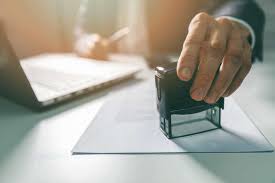 Business License Requirements
Different businesses and business structures will have different licensing and registration requirements.
The Business Plan
What is a business plan 
		and why do I need one?
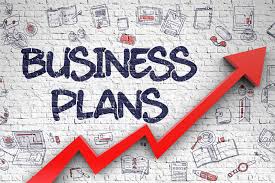 Business Plan Objectives
General Outline
Every business plan will be different, but most follow a general outline:

 Cover Page 
 Executive Summary 
 Company Overview 
 Organizational Plan 
 Marketing Plan 
 Financial Plan 
 Supporting Documents
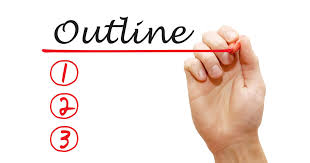 Executive Summary
Company Overview
Should include: 
A very clear and concise description of your business in terms of its products and services.
A reader should understand:
 What business you are in 
 What primary products or services you offer 
 How they benefit your target market 
 The location of the business
Organizational Plan
Should include:

 Legal Structure 
 Management 
 Personnel 
 Record Keeping 
 Insurance
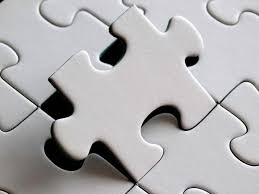 Business Legal Structures
Depending on your business type and size, you will want to decide which type of business structure fits your needs.
*Most popular among small businesses
Sole Proprietorship
PROS
Total control 
Simplest form 
Few legal hurdles
CONS 
Unlimited liability 
Shared management control 
Limited transferability
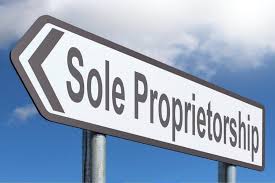 Partnership(s)
PROS 
Easy to set up 
Offers more financial and management potential for the business 
Taxed at individual level
CONS 
Unlimited liability  
Shared management control  
Limited transferability
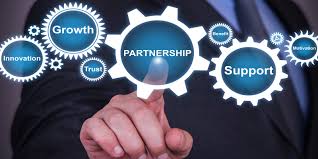 Limited Liability Company (LLC)
PROS 
Limited liability 
Fairly easy to set up 
No required board meetings 
Taxed like a partnership
Cons 
Yearly government reports 
Membership not easily transferrable
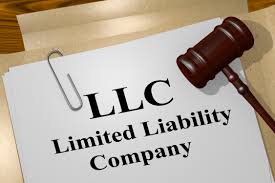 “C” Corporation
PROS 
Limited liability shield
Ease of raising capital
Corporate benefits
Cons 
Complex
Highly regulated
Double taxation
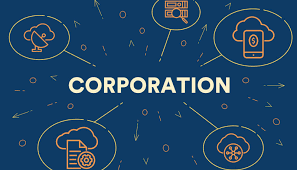 “S” Corporation
PROS 
Limited liability shield
No double taxation
Ease of raising capital
Cons 
Shareholders pay tax whether income is distributed or not
Shareholders must be U.S. residents
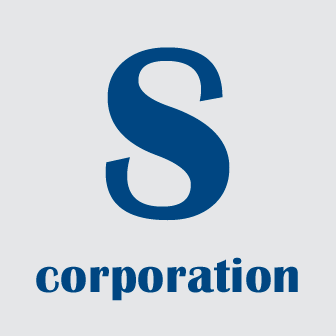 Organizational plan
Your Organizational plan should include:
Management
Tip: recognize your strengths and weaknesses.

6 Types of Management: 
• Financial 
• Marketing/Sales 
• Human Resources 
• Operations 
• Service Provider 
• Producer/Manufacturer
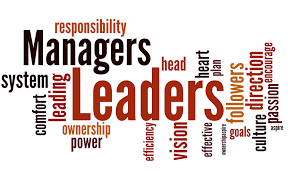 Personnel
Explain how many employees you need and/or plan to hire
Provide thorough job descriptions
Are they working full-time or part-time? 
Outline their duties
How many hours will they work?
What, exactly, will they be doing?
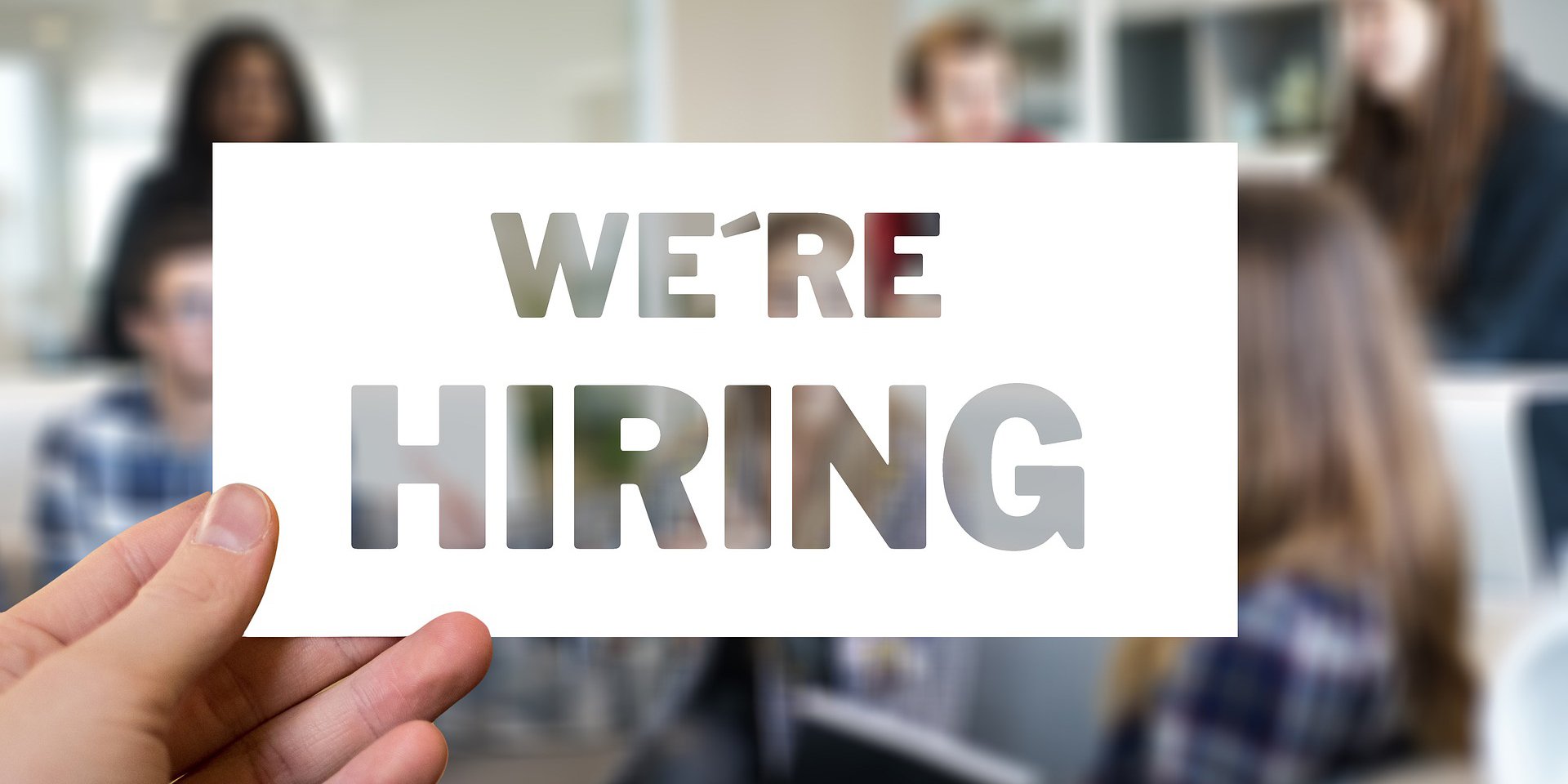 Record Keeping
Tips: If this is your weak area – consider outsourcing.
 Do NOT cut corners
Consider hiring an accountant
Open a separate bank account for your business
Use accounting software (i.e., Quickbooks or Peachtree)
Maintain good internal controls
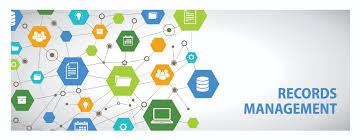